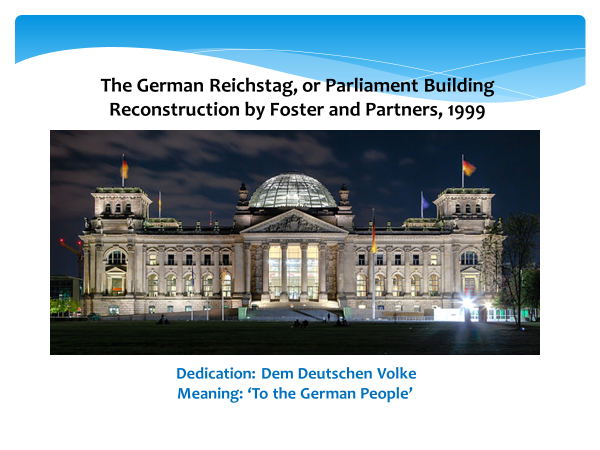 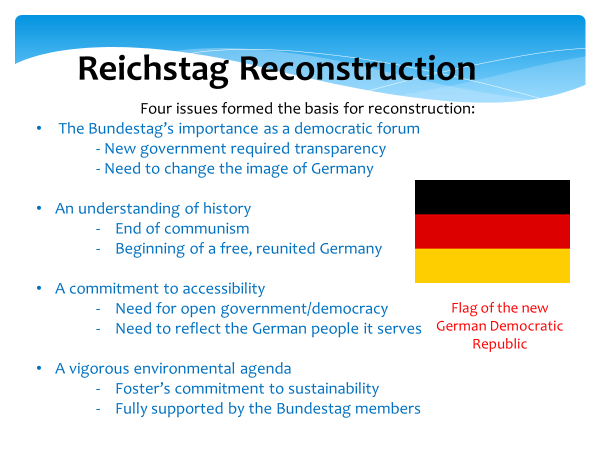 Architect’s Rendering of the new dome
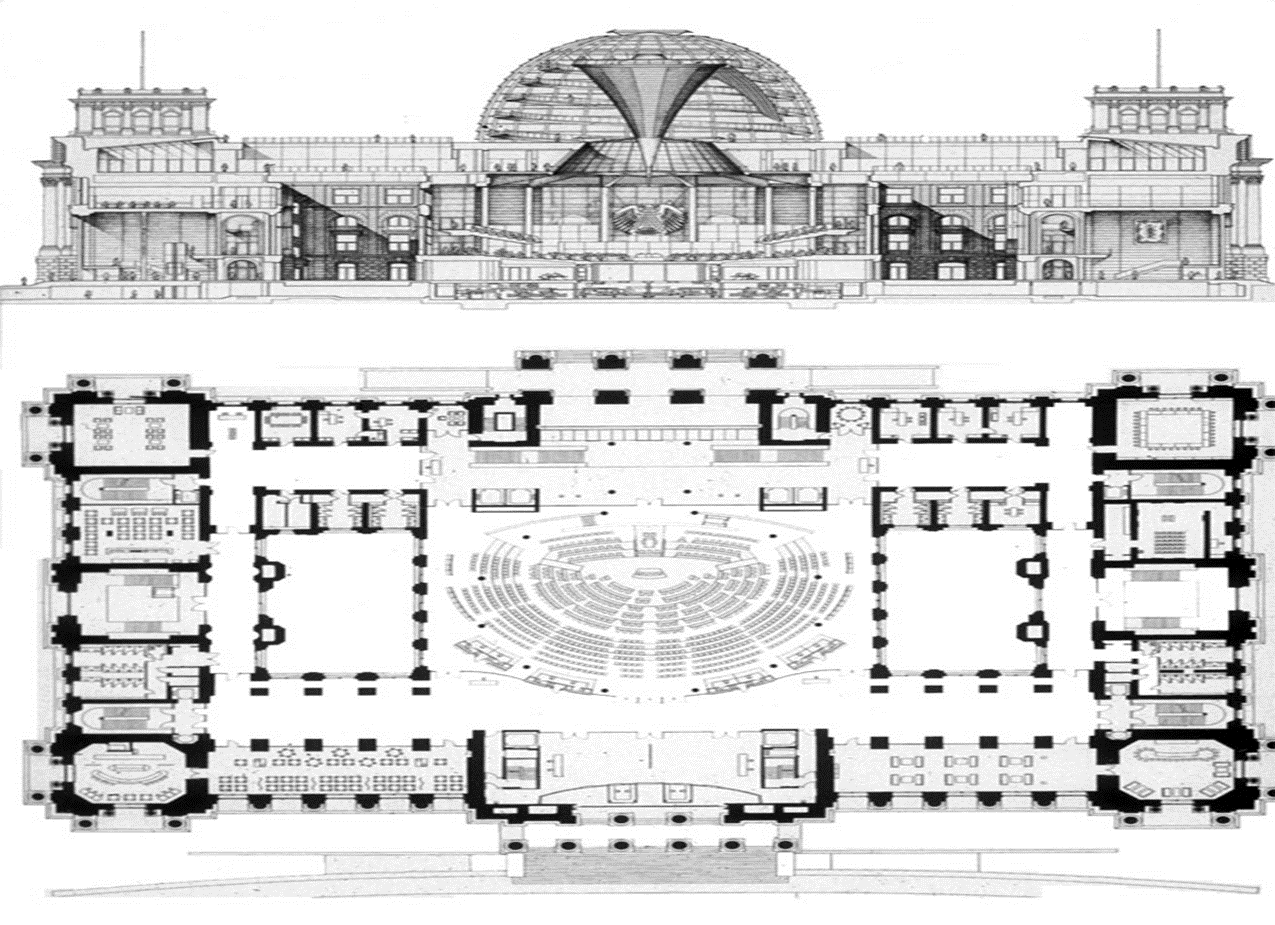 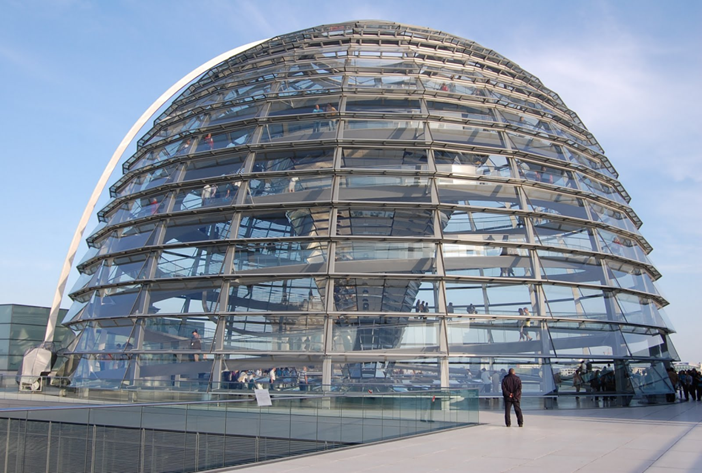 The Dome
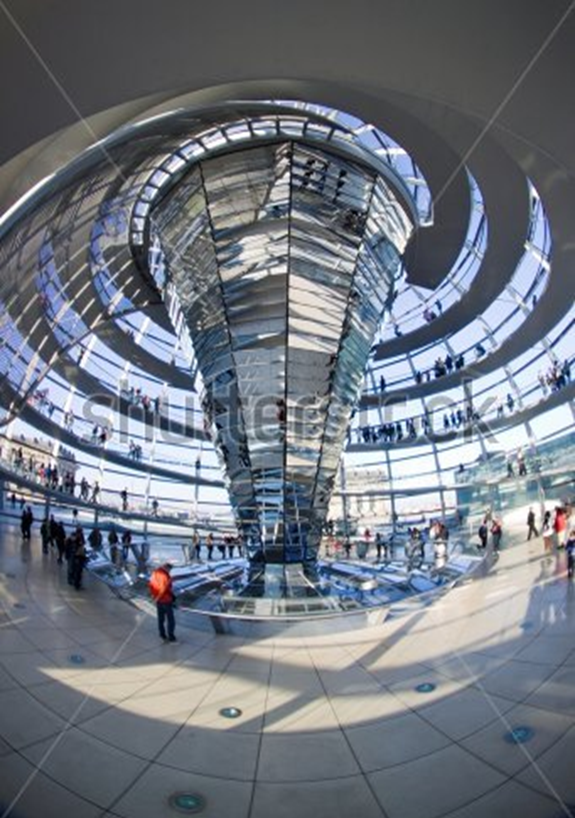 The Mirrored Funnel
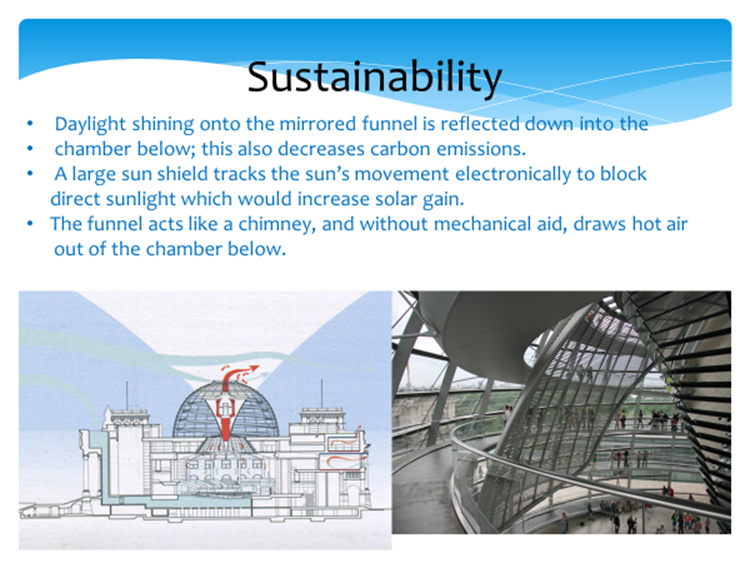 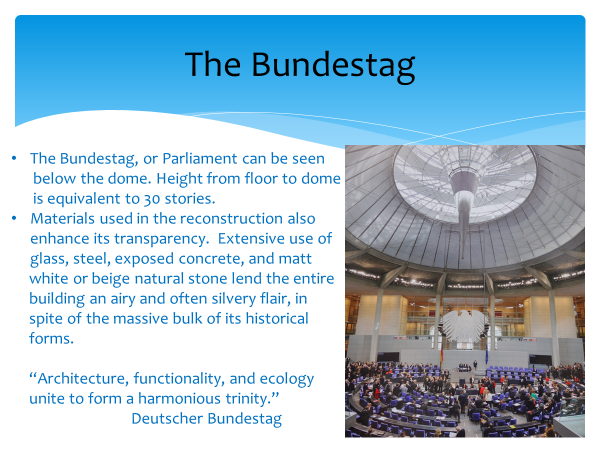 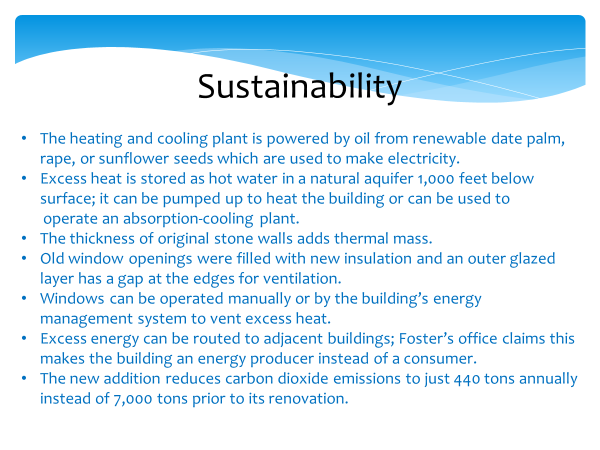 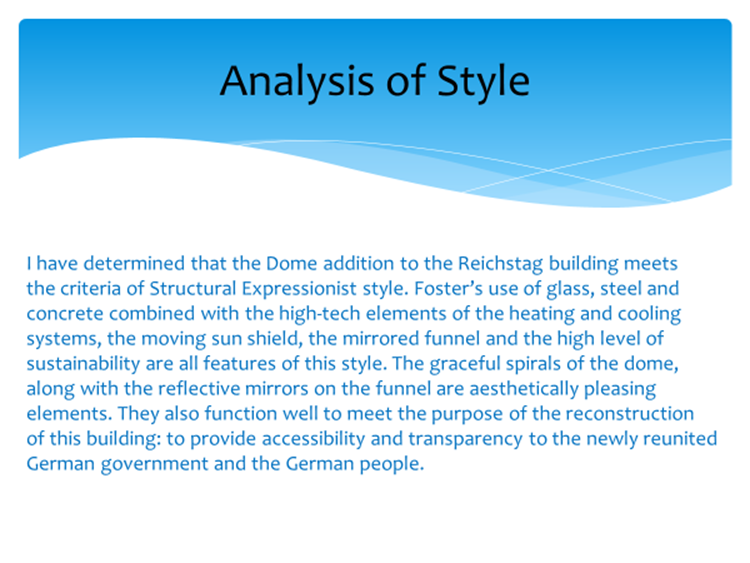 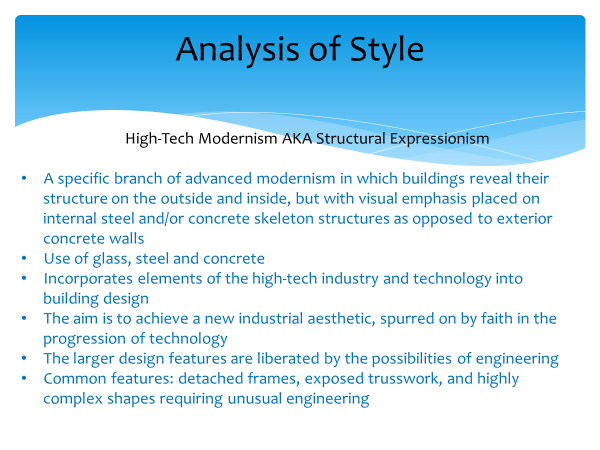 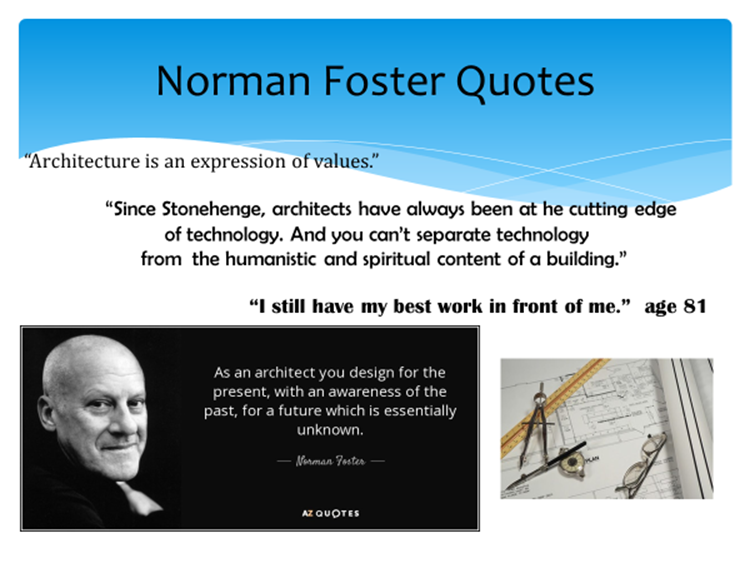 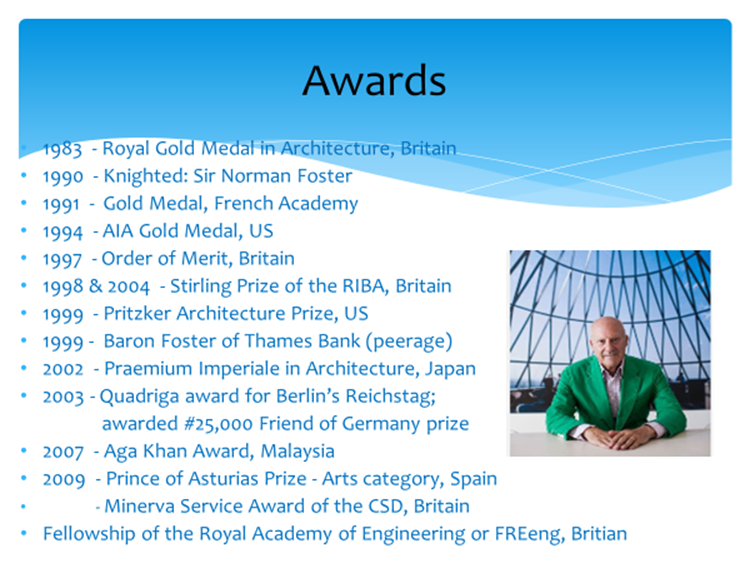